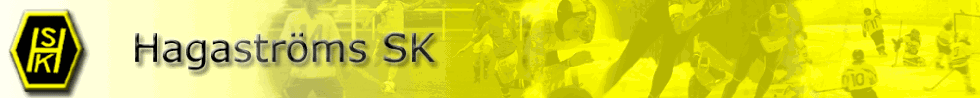 Välkommen

Föräldramöte Flickor 2015

2023
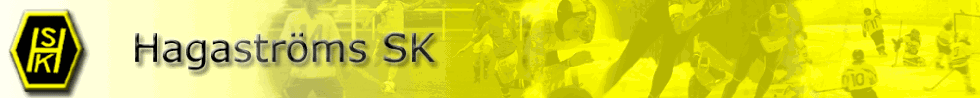 Presentation
Träningstider
Sammandrag
Vad gör vi tränare?
Arbetsinsatser
Avgifter
Frågor
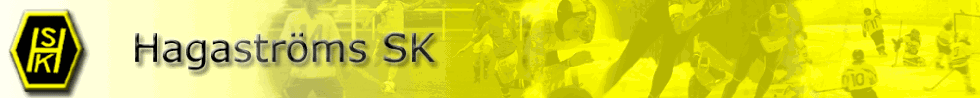 SPELARTRUPPEN

1	Alexandra Örnblom	
2	Alva Gustafsson
3	Alva Fager	
4	Edda Gillving
5	Elina Jonsson	
6	Ellen Wallentin	
7	Ellie Sundin
8	Felicia Hedin	
9	Filipa Jansson	
10	Filippa Sköld	
11	Lilly Norlin	
12	Liw Käller	
13	Lowa Hillman	
14	Melina Emtås Omar	
15	Vilma Gille
16	Wilma Wimalm
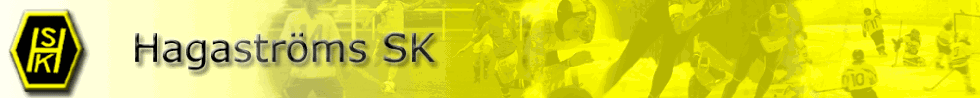 Ledare

Viktoria Wassgren Emtås 
Mats Käller
Anna Wallentin
Johan Wimalm

Och du!?
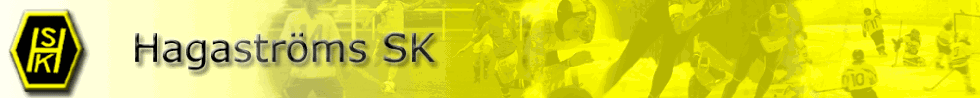 Träning
A-planen Hagaströms IP

Måndagar kl. 17-18

Onsdagar kl. 18-19
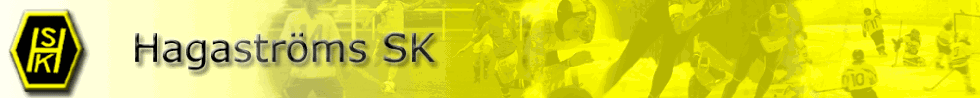 1 eller 2 lag
5 mot 5
4 utespelare + målvakt
3 * 10 minuter
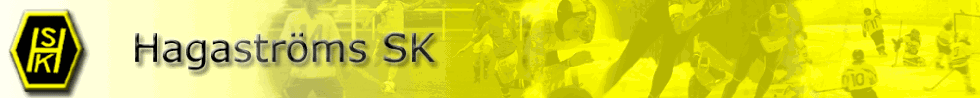 Sammandrag 2023

20 maj Torsåkers IF, Torsåkers IP
3 juni GGIK, Strömvallen
17-18 juni Valbo FF, Åbyvallen
26-27 augusti Österfärnebos IF
9-10 september Brynäs IF
23 september Hedesunda IF, Hedesunda IP
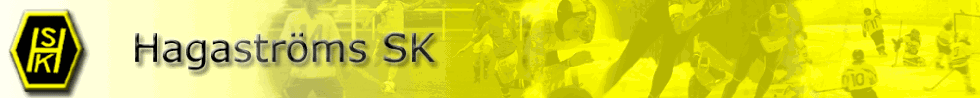 Vad gör vi tränare? 

Träning
Pumpar bollarna
Kontakt med föräldrar 
Förbereder inför träning med kallelser och träningsupplägg
Vad behöver just vårat lag träna på? Hur utvecklar vi våra spelare?
Förberedelsen inför sammandrag med kallelser, kontakt med fotbollssektionens kassör, sammanställnings av spelschema och eventuell kommunikation med arrangör/motståndarlag
Kontakt med materialansvarig för matchtröjor
Uppdelning av lag inför matcher om vi har fler än ett lag anmält
Arbetar med värdegrunden och lagkänslan
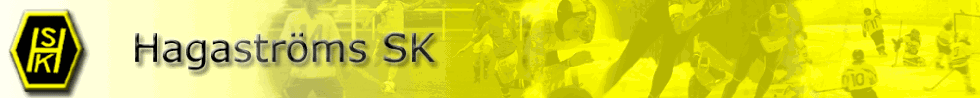 Alla tränare skickat in till belastningsregistret hos polisen för att få träna barn.
Obligatoriska möten 5 mot 5 inför säsongen
HSK ledarmöten
Vi tränare har egna möten och föräldramöte 
Vi går också utbildningar i den uträckning vi hinner med. Det är utbildningar som gästrike fotbollsförbund arrangerar.
Leder och peppar spelarna under match. Ger tips och råd
Tröstar och plåstrar om
Kollar så det finns vatten i vattenflaskorna
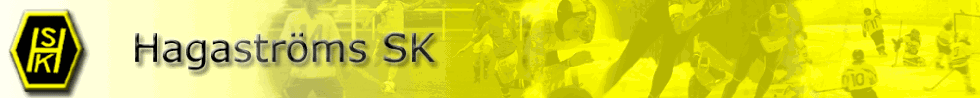 Viktigt!

Benskydd både på fotbollsträningar och match. 
Inga smycken, framför allt inte halsband. 
Spelare med lång hår ska ha det uppsatt.
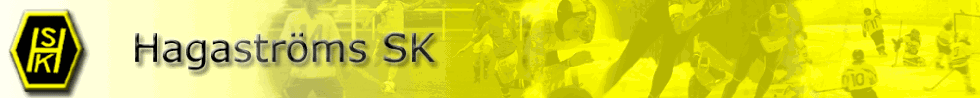 Arbetsinsats
Jordutkörning (1 bil med släp och 5-6 personer) 7 maj
Vi hade 3 personer som ställde upp

Midsommar
Arbetsdag på IP efter sommaren
Trivselaktivitet/teamkänsla för laget (?)
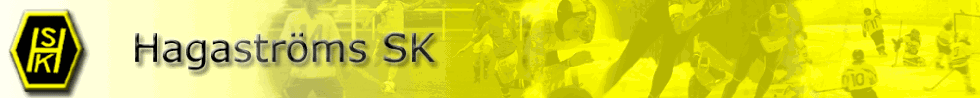 Tvätt av matchkläder

Vilka tar på sig att tvätta tröjorna efter sammandragen?
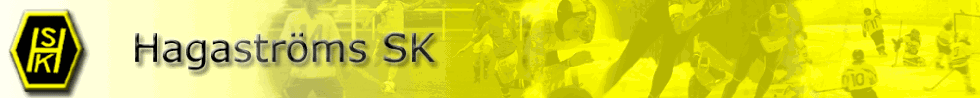 Avgift
Deltagaravgift 500Kr
+
Medlem i HSK
(200kr person/400kr familj) 
Kommer via mail
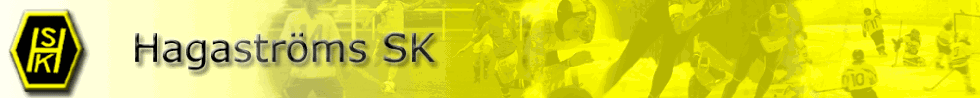 Frågor?